Chào các em tham gia tiết học  hôm nay
MÔN: Tiếng Việt
LỚP 1
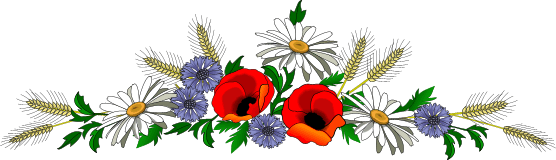 Giáo viên : Phạm Thị Hiền
Trường: TH Đại Đồng
CHỦ ĐỀ 4
ĐIỀU EM CẦN BIẾT
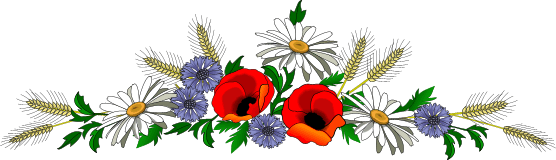 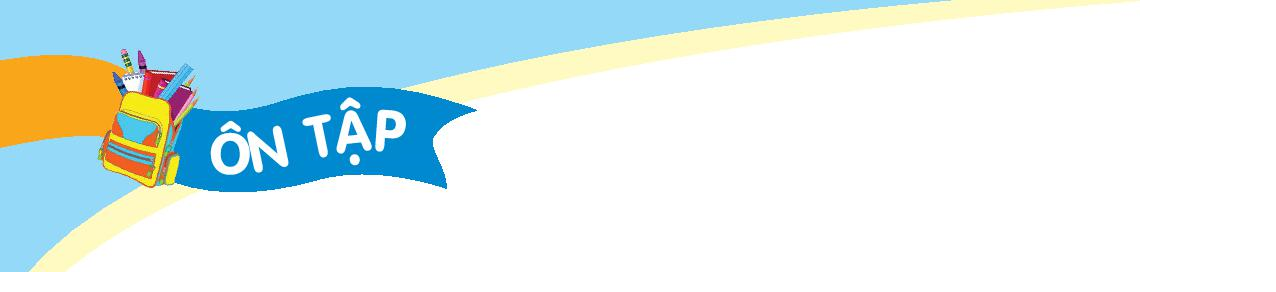 Tìm từ ngữ có tiếng chứa vần oanh, uyt, iêu, iêm
1
iêu
uyt
iêm
oanh
oanh:
loanh quanh, doanh trại
 khoanh tay,…
huýt sáo, quả quýt, suýt khóc,..
uyt:
cánh diều, hiểu biết, điều ước, 
 buổi chiều, muối tiêu, kì diệu,…
iêu:
dừa xiêm, lưỡi liềm, niềm vui,
tiêm thuốc, kỉ niệm,…
iêm:
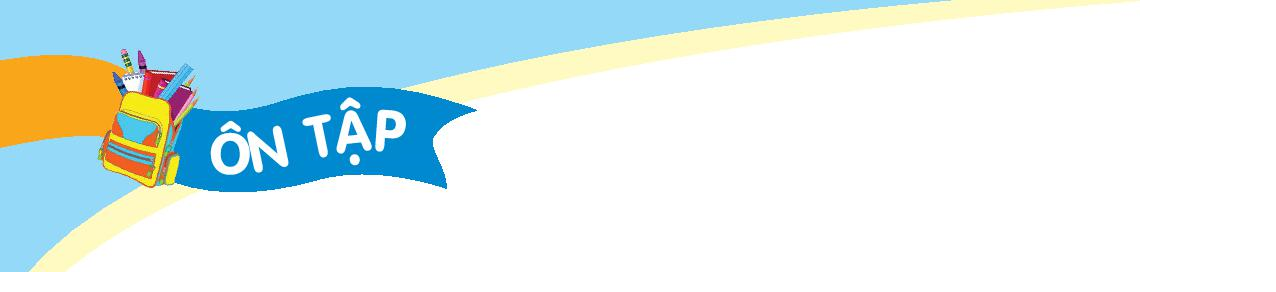 Tìm lời khuyên phù hợp với mỗi bài mà em đã học
2
Tên bài đọc
Lời khuyên
Không mở cửa cho người lạ khi ở nhà một mình.
Rửa tay trước khi ăn
Lời chào
Cần phải rửa tay sạch trước khi ăn để phòng bệnh.
Khi mẹ vắng nhà
Nhớ chào hỏi khi gặp gỡ
Khi đi đường, cần phải tuân thủ sự điều khiển của đèn giao thông
Nếu không may bị lạc
Khi đi chơi chỗ đông người, phải chú ý đề phòng bị lạc.
Đèn giao thông
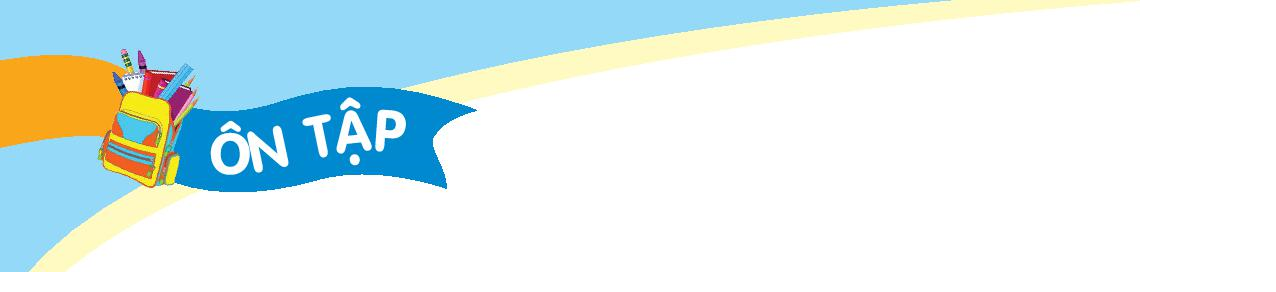 Tìm lời khuyên phù hợp với mỗi bài mà em đã học
2
Tên bài đọc
Lời khuyên
Không mở cửa cho người lạ khi ở nhà một mình.
Rửa tay trước khi ăn
Lời chào
Cần phải rửa tay sạch trước khi ăn để phòng bệnh.
Khi mẹ vắng nhà
Nhớ chào hỏi khi gặp gỡ
Khi đi đường, cần phải tuân thủ sự điều khiển của đèn giao thông
Nếu không may bị lạc
Khi đi chơi chỗ đông người, phải chú ý đề phòng bị lạc.
Đèn giao thông
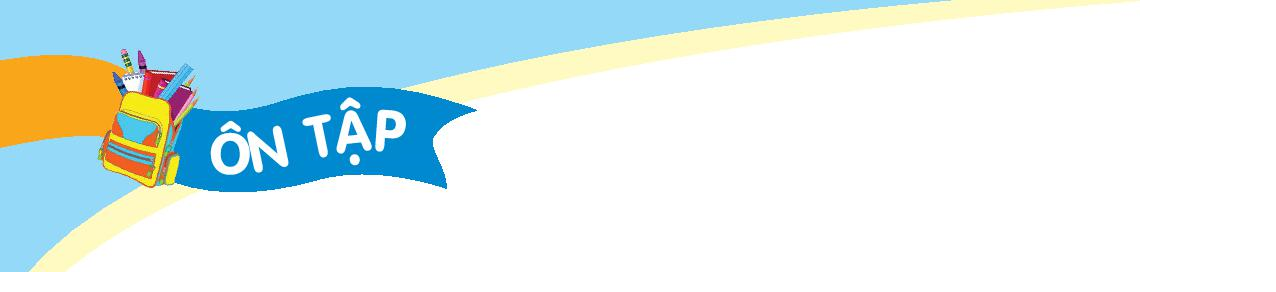 Chọn việc làm ở B phù hợp với tình huống ở A
3
A
B
Gặp ai đó lần đầu và em muốn người đó biết về em
cảm ơn
xin lỗi
Được ai đó giúp đỡ
Có lỗi với người khác
giới thiệu
Muốn người khác cho phép làm điều gì đó
chúc mừng
Khi bạn bè hoặc người thân có niềm vui
xin phép
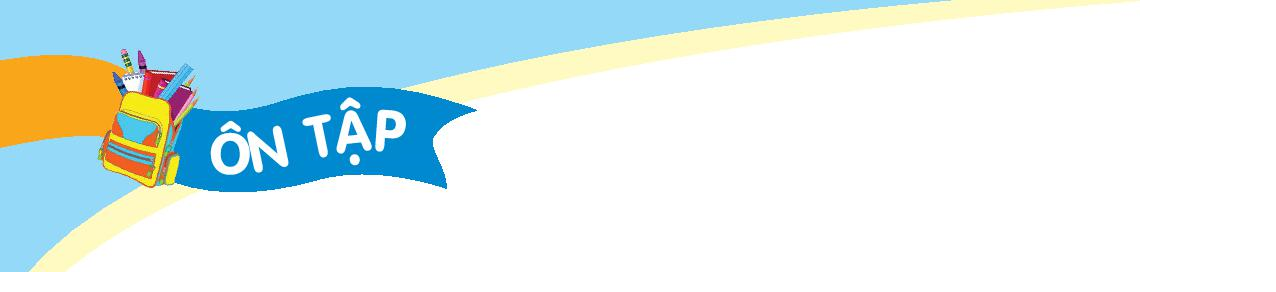 Chọn việc làm ở B phù hợp với tình huống ở A
3
A
B
Gặp ai đó lần đầu và em muốn người đó biết về em
cảm ơn
xin lỗi
Được ai đó giúp đỡ
Có lỗi với người khác
giới thiệu
Muốn người khác cho phép làm điều gì đó
chúc mừng
Khi bạn bè hoặc người thân có niềm vui
xin phép
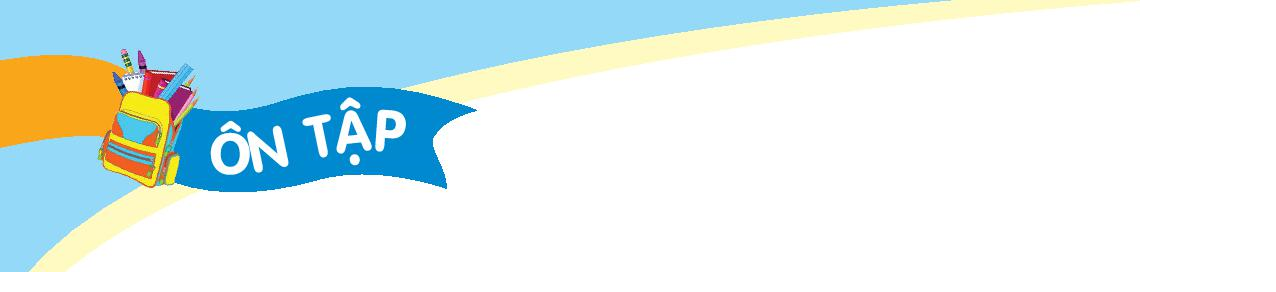 4
Kể với bạn về một tình huống em đã nói lời cảm ơn hoặc xin lỗi
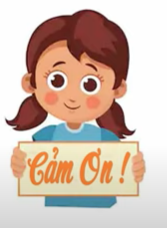 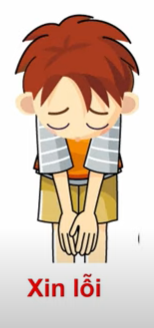 Khi em được các bạn chúc mừng nhân ngày sinh nhật. Em nói: Mình cảm ơn các bạn.
Em vô ý làm vỡ bình hoa của mẹ. Em nói: Con xin lỗi mẹ.
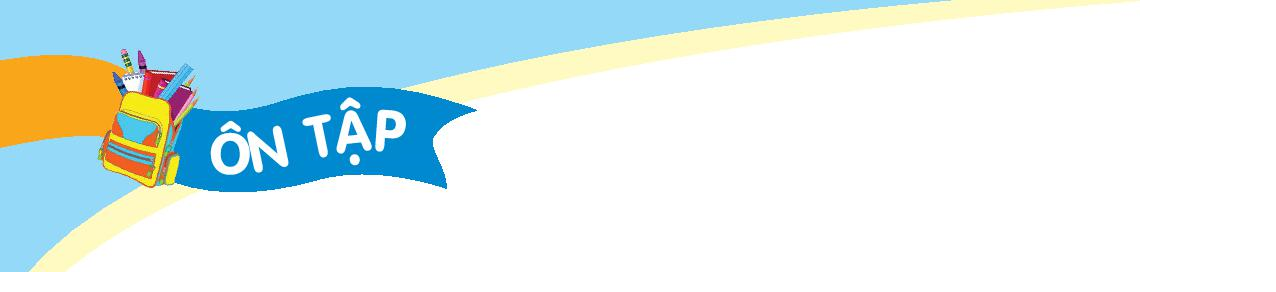 Viết một câu về điều em nên làm hoặc không nên làm
5
Em nên nói cảm ơn khi được người khác giúp đỡ.
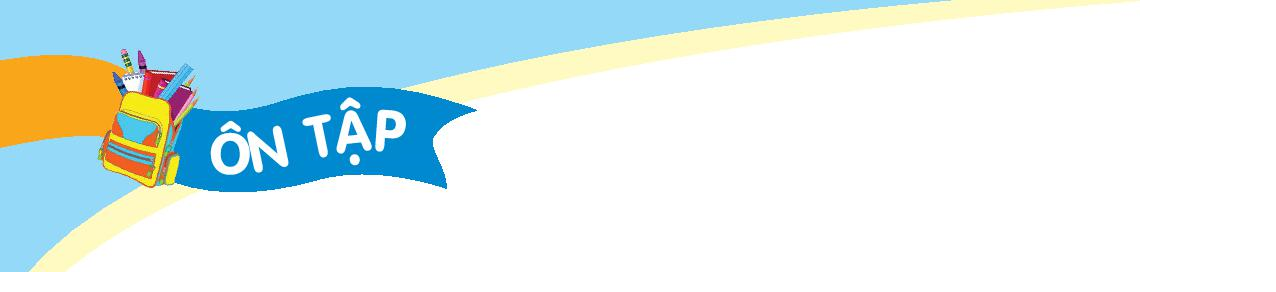 Đọc mở rộng
6
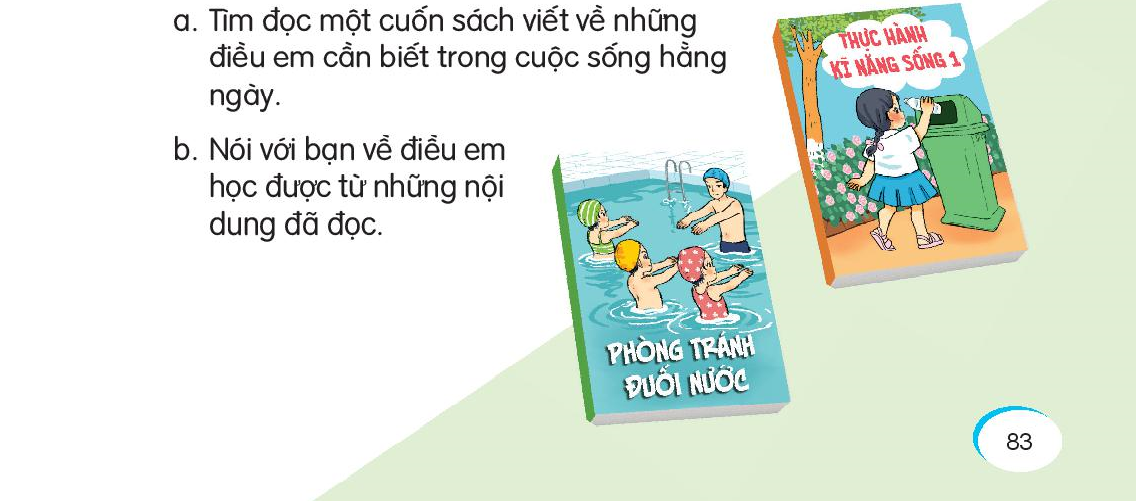 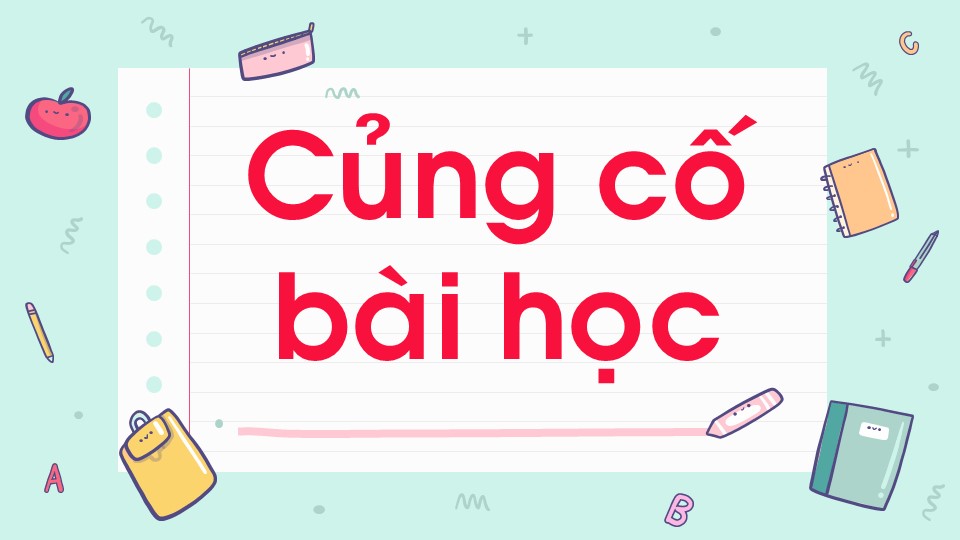 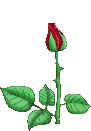 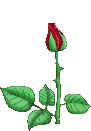 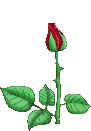 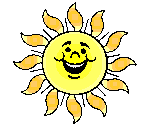 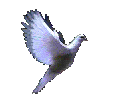 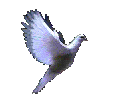 Chào các em
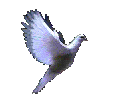 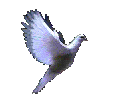 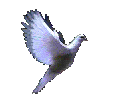 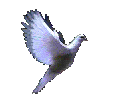 Hẹn gặp lại các em
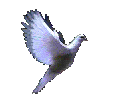 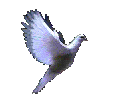 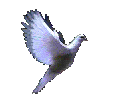 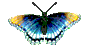 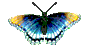 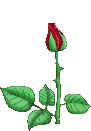 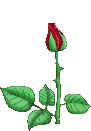 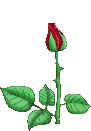 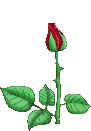 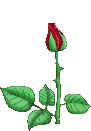 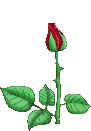 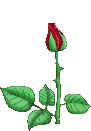 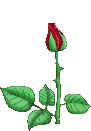